12 - Longueurs, aires et durées
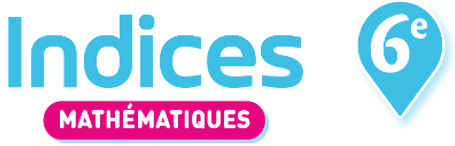 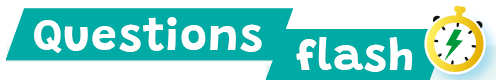 Les durées et les horaires
Compléter :
a.  5 h 25 min =  …  min
b.  4 min 13 s =  …  s 
c.  2 j 5 h =  … h 	
d.  1 h 02 s =  …  s
e.  4 h 12 min  =  … h 		
f.  2,6 h =  … h  … min 
g.  0,4 h =  … min 		
h.  1 h 51 min =  … h
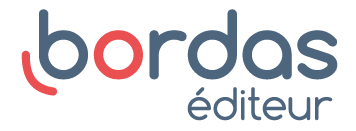